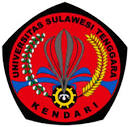 UNIVERSITAS SULAWESI TENGGARA
FAKULTAS TEKNIK
PRODI TEKNIK SIPIL
MATERI : REKAYASA HIDROLOGI
BAGIAN I
PENGANTAR
REKAYASA HIDROLOGI
PENDAHULUAN :
Hidrologi adalah Ilmu yang mempelajari tentang AIR di bumi
Kejadiannya
Sirkulasinya
Distribusinya
Kuantitasnya
Kualitasnya
Hubungannya dengan mahluk hidup.
Klasifikasi Hidrologi
Scientific Hydrology --> titik beratnya pada aspek akademik
Disebut juga dengan hidrologi atau Ilmu Hidrologi.
Engineering Hydrology --> titik beratnya pada aspek terapan
Kadang disebut dengan Applied Hydrology atau Aplikasi Hidrologi (Hidridrologi terapan)
Bidang ilmu yang terkait :
Meteorologi, geologi, statistik, kimia, fisika, matemati, dan mekanika fluida
Hidrologi Terapan
Merancang dan mengoperasikan struktur hidrolika, suplai air, pengolahan air dan limbah, irigasi, drainase, pembangkit listri tenaga air, mengontrol air limpasan, navigasi, mengontrol erosi dan sedimentasi, wisata air dan perlindungan kehidupan liar serta perikanan budidaya.

Secara umum hidrologi terapan berhubungan dengan :
Estimasi Sumberdaya Air --> manfaat dan daya rusak air
Proses terjadinya hujan, lompasan, evaporasi, transpirasi dan interaksi antar proses tersebut
Permasalahan banjir dan kekeringan berikut strategi penanggulannya
SIKLUS HIDROLOGI
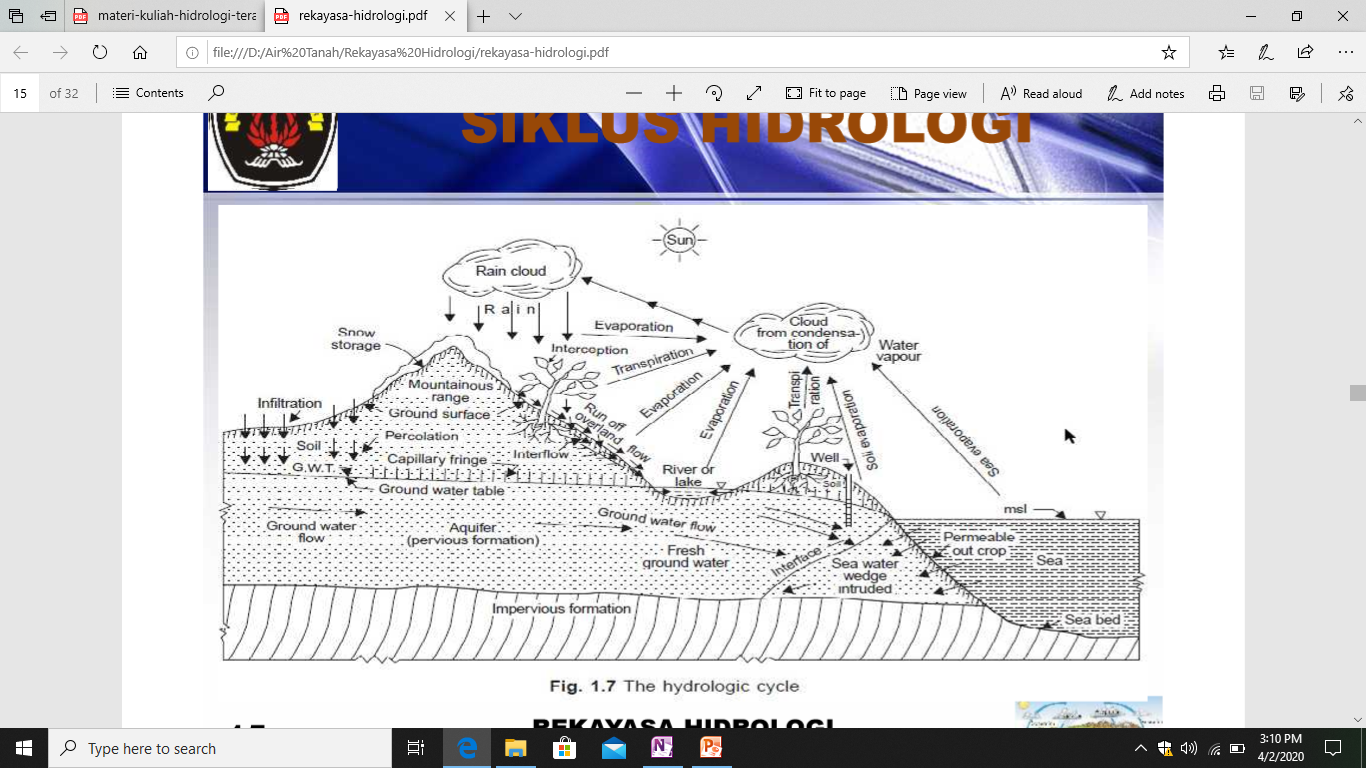 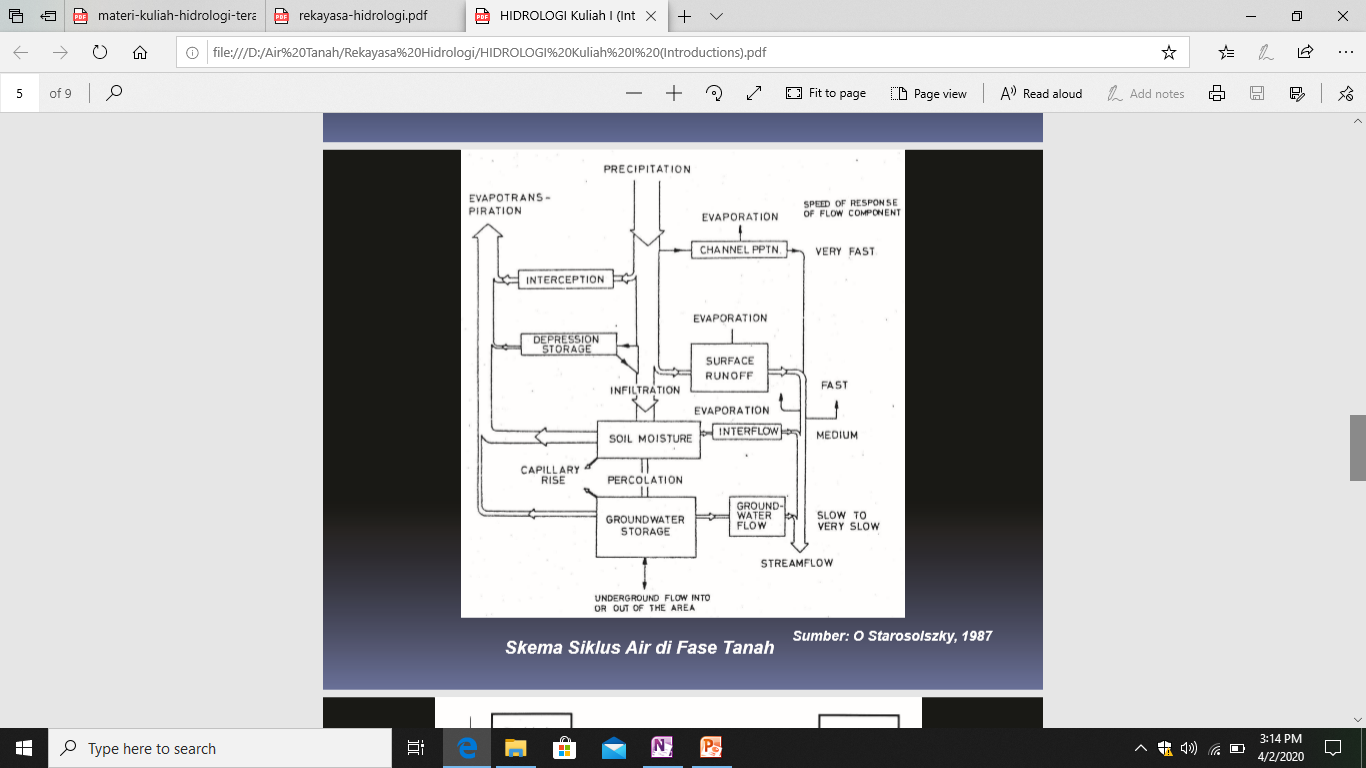 SKEMA SIKLUS HIDROLOGI
SIKLUS HIDROLOGI BERDASARKAN WAKTU RETANG PEREDARAN AIR
Berdasarkan  lama  peredaran  air,   siklus  hidrologi  dapat  dibedakan  menjadi 3 (tiga) macam siklus ,   yaitu 
Siklus Pendek,
Siklus pendek merupakan suatu proses peredaran air dengan jangka waktu relatif cepat. Proses ini  biasanya terjadi di  laut
Siklus Sedang,
Pada ketinggian tertentu, Peredaran air yang harusnya kelaut menjadi terputus akibat evaporasi, terjadi pada sungai,  dan  danau.
Siklus Panjang
Siklus panjang merupakan siklus yang berlangsung paling lama dan prosesnya paling lengkap
SIKLUS HIDROLOGI BERDASARKAN SISTIMNYA
A. SIKLUS TERTUTUP
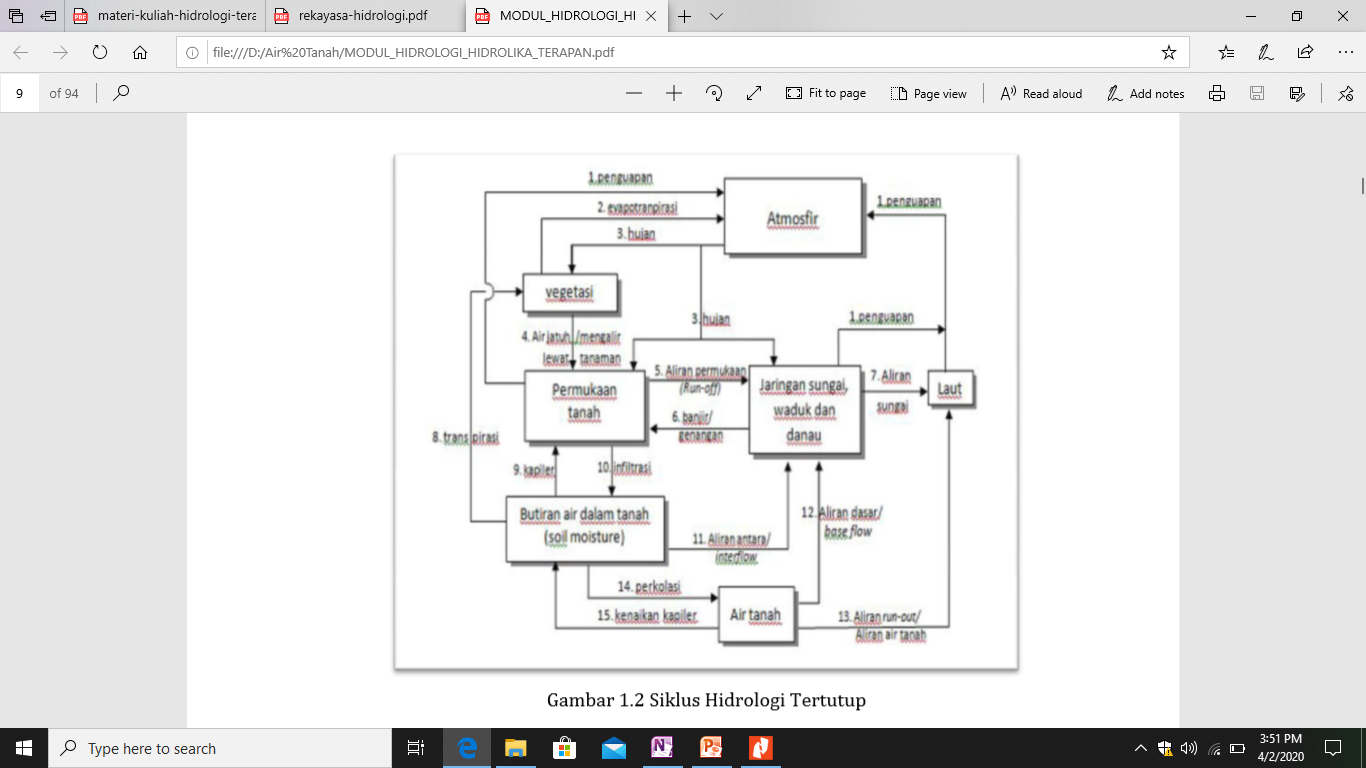 PERSAMAAN MATEMATISNYA UNTUK SIKLUS TERTUTUP :
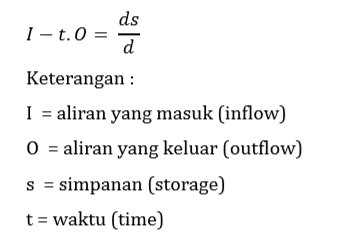 B. SIKLUS TERBUKA
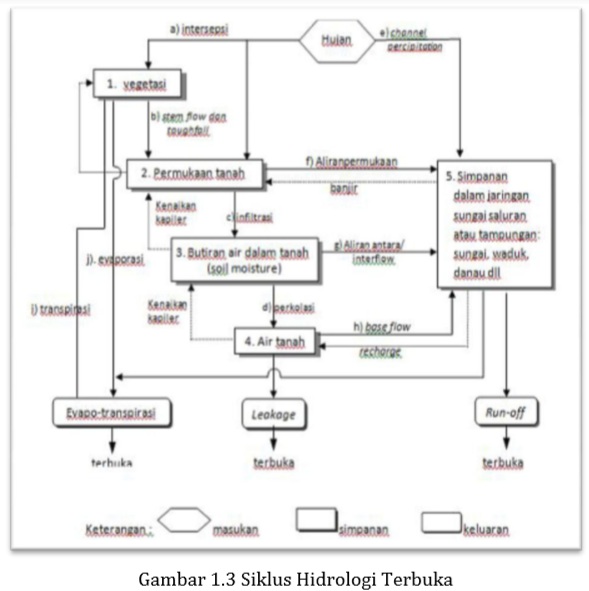 REKAYA HIDROLOGI
PEMAHAMAN TERHADAP :
DATA METEOROLOGI 
PRESIPITASI (HUJAN) 
EVAPORASI DAN TRANSPIRASI
INFILTRASI DAN PERKOLASI 
AIR TANAH (GROUND WATER)
HIDROMETRI 
ALIRAN PERMUKAAN 
PERAMALAN PERISTIWA HIDROLOGI 
PERHITUNGAN DEBIT MAKSIMUM 
TERSEDIANYA AIR PERMUKAAN UNTUK PEMAKAIAN
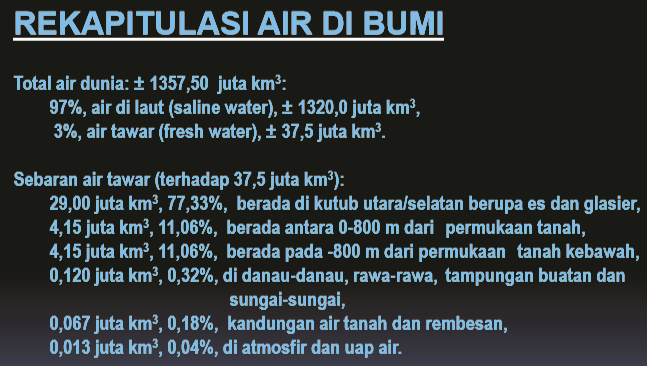 KETERSEDIAAN AIR DI INDONESIA
Ketersediaan air di Indonesia juga sangat kecil dibandingkan kebutuhan manusia Indonesia yang jumlahnya kurang lebih 250 juta jiwa
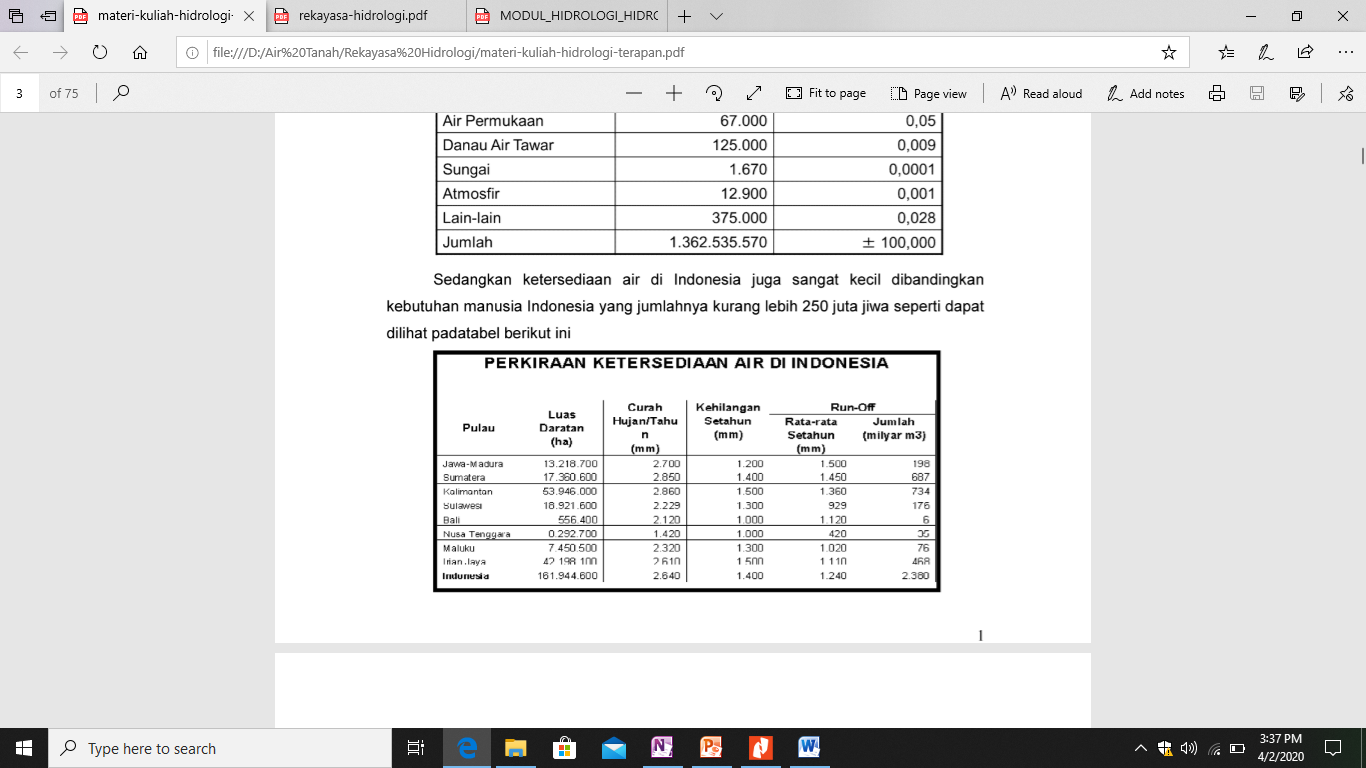